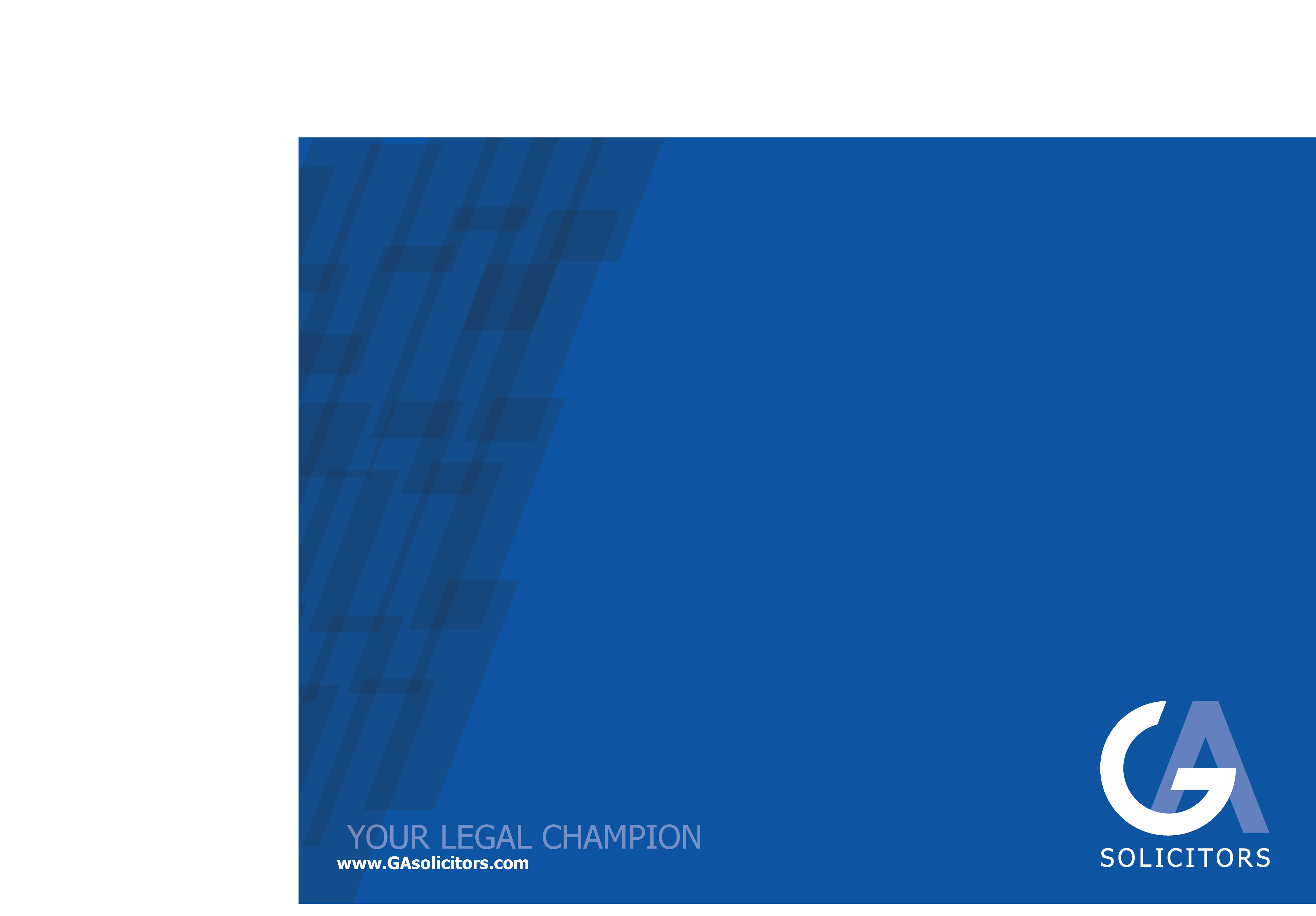 Employment Law
The Basics
Introduction
Purpose of today
The Basics
Recent Developments

Your Pack

Timings
Employment Department
Rhiain Lewis, Head of Department  				            





Robert Zacal, Solicitor
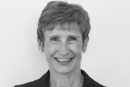 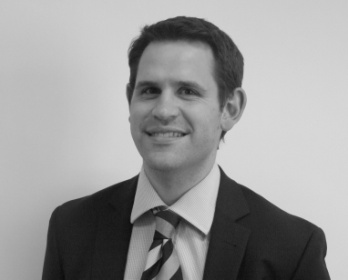 Section 1 Statement of Particulars
Legal Requirement 
 Section 1 of the Employment Rights Act 1996


Must be provided to new employees within 2 months of the start date
What is a S.1 Statement of Particulars?
Summary of key terms of employment
Names of the parties
Start date
Start date of continuous employment
Salary
Pay dates
Hours
Holiday, sick pay, pension entitlement
Notice
Job Title
Permanent or fixed term
Any collective agreements
Failure to Provide
Failure = Potential Employment Tribunal claim 
2 – 4 weeks gross wages

Bigger Issue - Confusion!
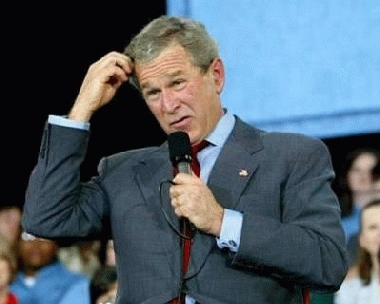 [Speaker Notes: Provide example of recent case over dispute over pay and overtime. Issue will be much harder to address without key written information having been provided]
Contracts of Employment
Crucial!

More detailed than a S.1 Statement of Particulars

Covers anything needed
Notice - Employers
Statutory Minimum Notice 

Section 86 of the Employment Rights Act 1996

Employer:
 1 week after someone has been employed for one month.
1 week for each complete year after 2 years.
Maximum of 12 weeks notice.
Notice - Employees
1 weeks notice 
Regardless of length of employment
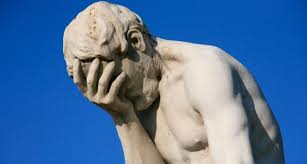 Deductions from Wages
When can they be made?

Now?

No!
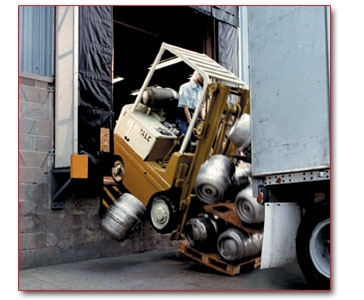 Deduction from Wages
Permitted deductions – tax and national insurance


All other deductions require written consent 


Solution – Contract!
Intellectual Property
Developed in the workplace

Who owns it?

Confusion

Solution – Contract!
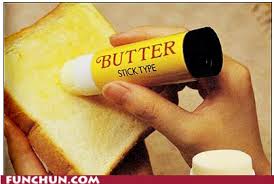 Training Costs
Employer pays for training

Employee resigns soon after training

Employer is out of pocket

Training costs clause within a contract
Restrictive Covenants
Prevents employees leaving and competing and damaging the business.

Common types
Non compete
Non solicitation of business
Non solicitation of employees

Reasonableness
Duration
Appropriate
Employment Tribunal
Deals with employment disputes

Fees – employees must pay:
Issuing Fees between £160 and £250
Hearing Fees between £230 and £950

Claims down by 70-80%

Appeals – unsuccessful

Reforms – under review
ACAS Early Conciliation
Employee must do this before they can make a claim

Lasts for 1 month

Purpose is to seek to resolve disputes before a claim is issued to the Employment Tribunal
Limitation Periods
3 months less one day from date of:
Dismissal
Deduction of Wages
Act of Discrimination

Extended by ACAS Early Conciliation
Unfair Dismissal
Unfair Dismissal
Qualifying Service = 2 years employment
Automatic Unfair Dismissal = no minimum qualifying service
Disciplinary Process
Fair Reasons
Conduct
Capability/Performance
Redundancy
Statutory Restriction
Some Other Substantial Reason

Not retirement = age discrimination
[Speaker Notes: Mention about automatic unfair dismissal claims on the rise]
Unfair Dismissal
Awards
Compensation - maximum = lower of 12 months pay or £78,335
Unlimited compensation for automatic unfair dismissal
Basic Award – formula based on length of service and pay
Repay Tribunal Fees

Legal Fees
Not generally recoverable
Legal Expenses Insurance
Discrimination
Protected Characteristics
Age
Disability
Gender Reassignment
Marriage and civil partnership
Pregnancy and maternity
Race 
Religion and Belief
Sex
Sexual Orientation
Discrimination
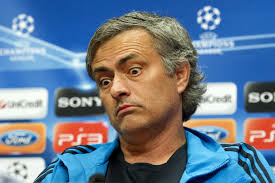 No qualifying service

Awards– unlimited

Legal Fees – not generally recoverable

Can be brought against organisations and individuals
Social Media
Increasing impact on employment
ACAS Guidance - www.acas.org.uk/index.aspx?articleid=3375
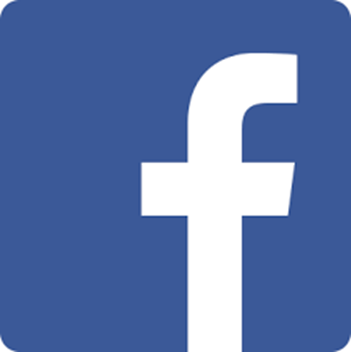 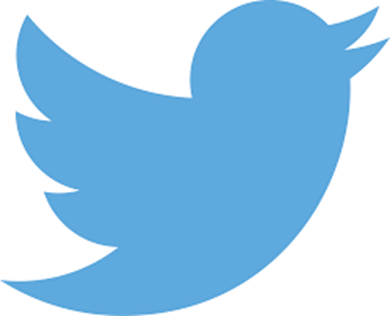 [Speaker Notes: Seeing more and more cases involving social media]
Social Media
No settled rules or approach from the Employment Tribunal

Important to have a clear policy on use of social media in and out of work

Conflicting case law:
Walters v Asda Stores Limited 
Preece v JD Wetherspoons plc

Social media use outside of work
Pay v United Kingdom
Game Retail Limited v Laws
Overtime and Holiday Pay
Bear Scotland case – November 2014

Impact = holiday pay should be calculated to include overtime
Guaranteed overtime

Voluntary overtime?
Yes, in the non binding Northern Ireland case of Patterson v Castlereagh Borough Council 
Unclear at present

Appeal – expected 8 & 9 December 2015
Overtime and Holiday Pay
Calculations
Unclear 
Suggested approach is average earnings over previous 12 weeks

Deductions must be no more than 3 months apart

Employees can only go back two years
Shared Parental Leave
What is Shared Parental Leave (SPL)?
Leave to enable ‘parents’ to share the care of the child flexibly in its first year
Applies to babies due after 5 April 2015
Maximum of 50 weeks can be ‘shared’
Right to make 3 bookings
Continuous leave must be granted
Request for discontinuous can be refused
Shared Parental Leave
What is Shared Parental Pay (SPP)?
Separate right from SPL with different eligibility criteria
Maximum of 37 weeks can be ‘shared’
Current statutory rate of £139.58

Very complicated rules!

May be extended to grandparents

Little take up
Living Wage & National Minimum Wage
Government attempt to increase earnings 

Current National Minimum Wage = £6.70 per hour

Living Wage of £7.20 per hour to come in on 6 April 2016

Aim by 2020 is £9.00 per hour

Failure to pay
Unlawful deduction of wages claims
Criminal and civil penalties
Naming and shaming
Peripatetic Employees
Recent European case 
“Tyco” Case (Federacion de Servicios Privados del sindicato Comisiones Obreras v Tyco Integrated Security SL and another)

Workers with no fixed  place of work, who travel for work should be paid for journeys to first appointments and home from last appointment
Salespeople
Care workers
Any Questions?

	Rob Zacal, Employment
	Solicitor, GA Solicitors LLP
	01752 513549 or robert.zacal@gasolicitors.com
GA Solicitors – A team to rely on
If you need a solicitor, the chances are you need help with a problem.Don’t worry, you’re in safe hands.* 
	Whether you are from a publicly quoted company or a small family business; from the public sector or a private individual, you will appreciate and value our top-flight legal advice, outstanding service and straightforward approach. 
	We have teams of specialists to help you with:

			
			
			*In a recent survey 100% of our clients
			  rated our service as good or excellent.
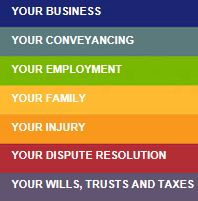 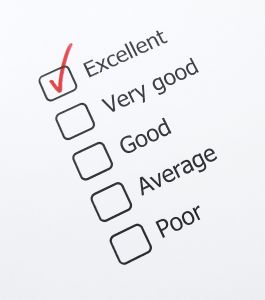 Disclaimer
This presentation constitutes only a summary of the aspects of employment law(and is up to date as at 4 November 2015). GA Solicitors will not be held liable for any reliance on this presentation.